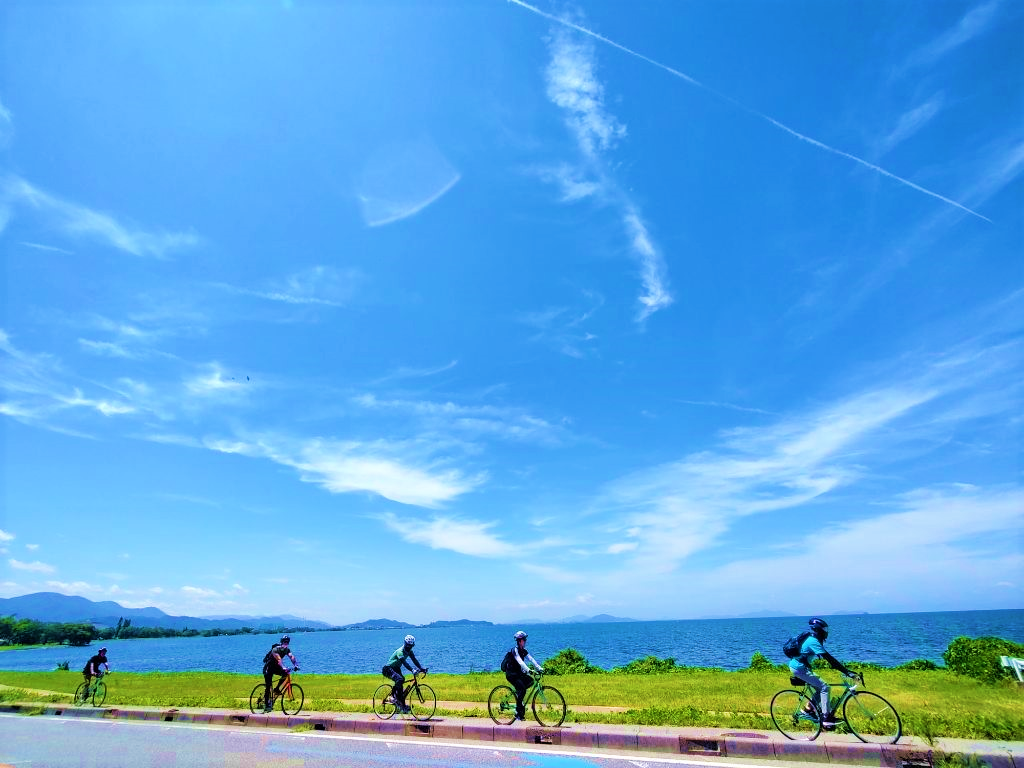 「ビワイチの日２０２３」への
協賛のお申し込みについて
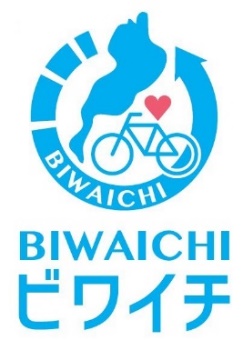 「ビワイチの日2023」協賛申込書
　　　　　　　　　　　　　　　　　　　　　　　　　　　　　　　　　　　　
令和　　 年　　 月　　 日
　滋賀プラス・サイクル推進協議会事務局
（滋賀県商工観光労働部観光振興局ビワイチ推進室内） 行
（FAX 077-528-4877）


「ビワイチの日2023」の趣旨に賛同し、下記のとおり協賛を申し込みます。
・協賛依頼書の送付期限：　年　月　日　まで
（当方から協賛依頼書・請求書をお送りしますが、期限がある場合にご記入ください。）

振込予定日：　年　月　日　ごろ


〔協賛申込書送付先〕 
滋賀プラス・サイクル推進協議会事務局
（滋賀県商工観光労働部観光振興局ビワイチ推進室内） 
協賛担当 中嶌
〒520-8577 滋賀県大津市京町四丁目１番１号
TEL：077-528-3746　FAX：077-528-4877　E-mail：biwaichi@pref.shiga.lg.jp
1
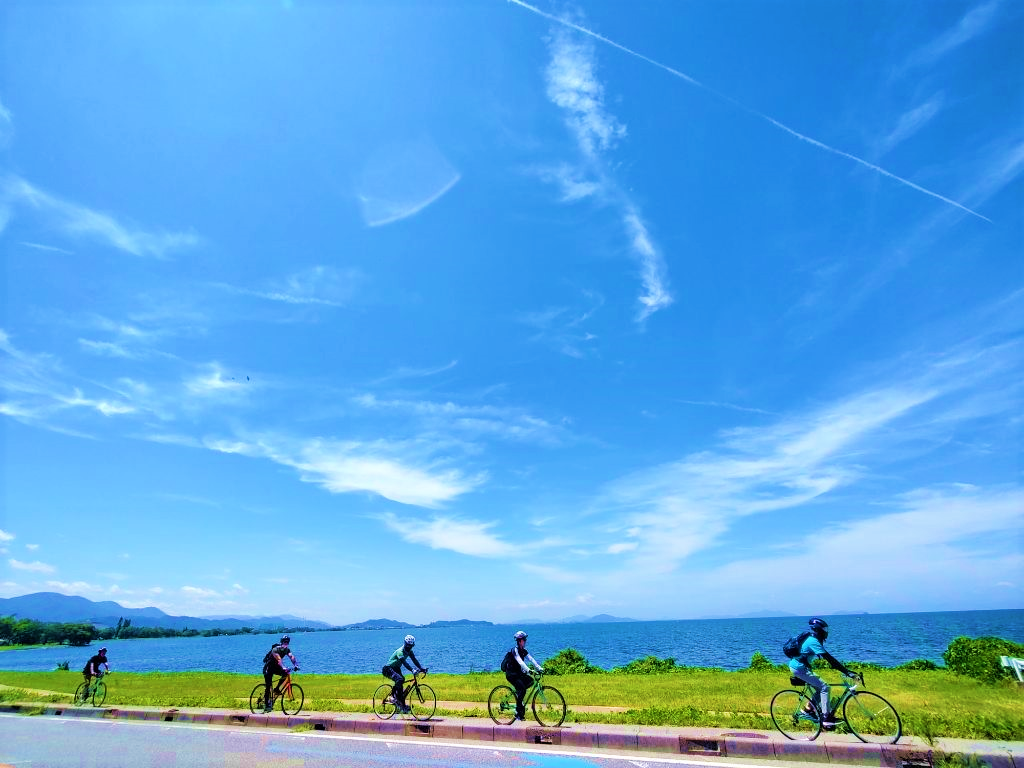 「ビワイチの日２０２３」への
協賛のお申し込みについて
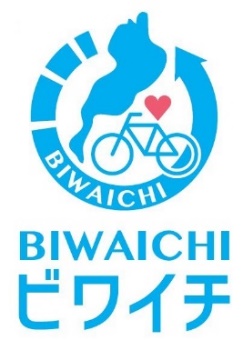 「ビワイチの日2023」物品協賛申込書
　　　　　　　　　　　　　　　　　　　　　　　　　　　　　　　　　　　　
令和　　 年　　 月　　 日
　滋賀プラス・サイクル推進協議会事務局
（滋賀県商工観光労働部観光振興局ビワイチ推進室内） 行
（FAX 077-528-4877）


「ビワイチの日2023」の趣旨に賛同し、下記のとおり物品協賛を申し込みます。
※お手数ですが、現金換算の都合上、御提供を予定されている物品の見積書を添付ください。
〔協賛申込書送付先〕 
滋賀プラス・サイクル推進協議会事務局
（滋賀県商工観光労働部観光振興局ビワイチ推進室内） 
協賛担当 中嶌
〒520-8577 滋賀県大津市京町四丁目１番１号
TEL：077-528-3746　FAX：077-528-4877　E-mail：biwaichi@pref.shiga.lg.jp
2
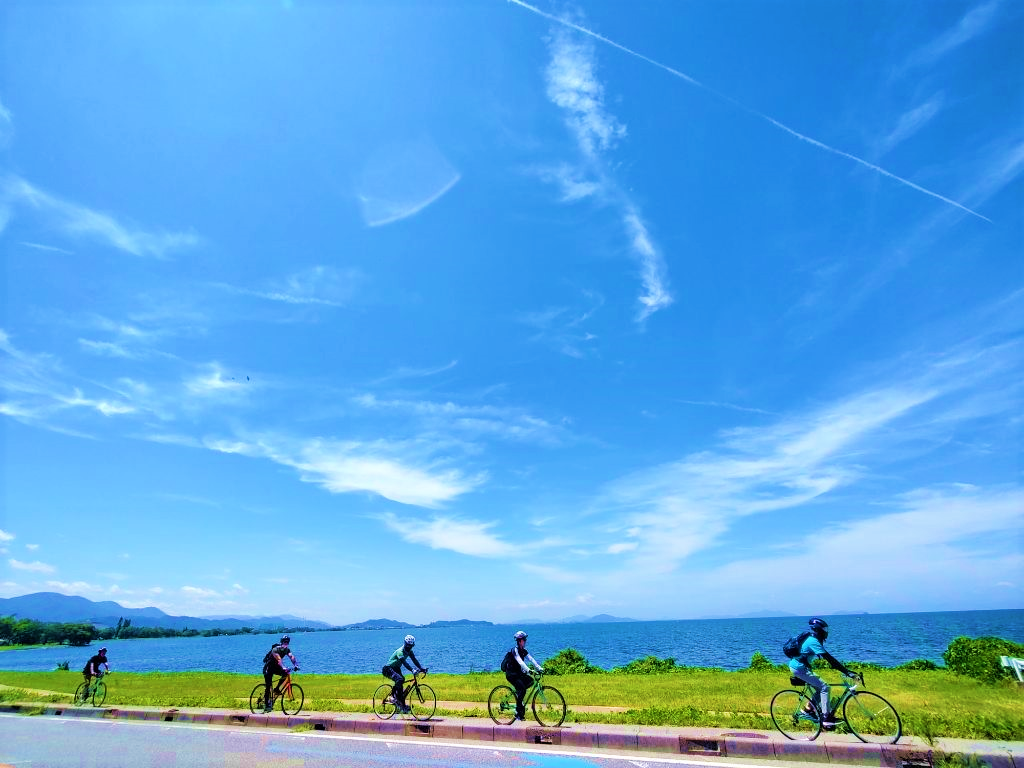 「ビワイチの日２０２３」への
協賛のお申し込みについて
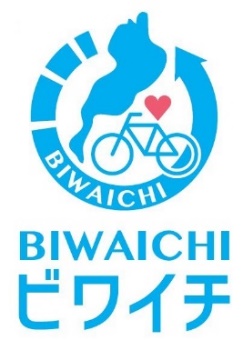 「ビワイチの日2023」役務協賛申込書
　　　　　　　　　　　　　　　　　　　　　　　　　　　　　　　　　　　　
令和　　 年　　 月　　 日
　滋賀プラス・サイクル推進協議会事務局
（滋賀県商工観光労働部観光振興局ビワイチ推進室内） 行
（FAX 077-528-4877）


「ビワイチの日2023」の趣旨に賛同し、下記のとおり役務協賛を申し込みます。
※お手数ですが、御提供を予定されている役務の内容がわかる資料を添付ください。
〔協賛申込書送付先〕 
滋賀プラス・サイクル推進協議会事務局
（滋賀県商工観光労働部観光振興局ビワイチ推進室内） 
協賛担当 中嶌
〒520-8577 滋賀県大津市京町四丁目１番１号
TEL：077-528-3746　FAX：077-528-4877　E-mail：biwaichi@pref.shiga.lg.jp
3